Impact of systematic errorson flux estimates
David Baker

27 Feb 2012
ASCENDS Science Working Group Meeting
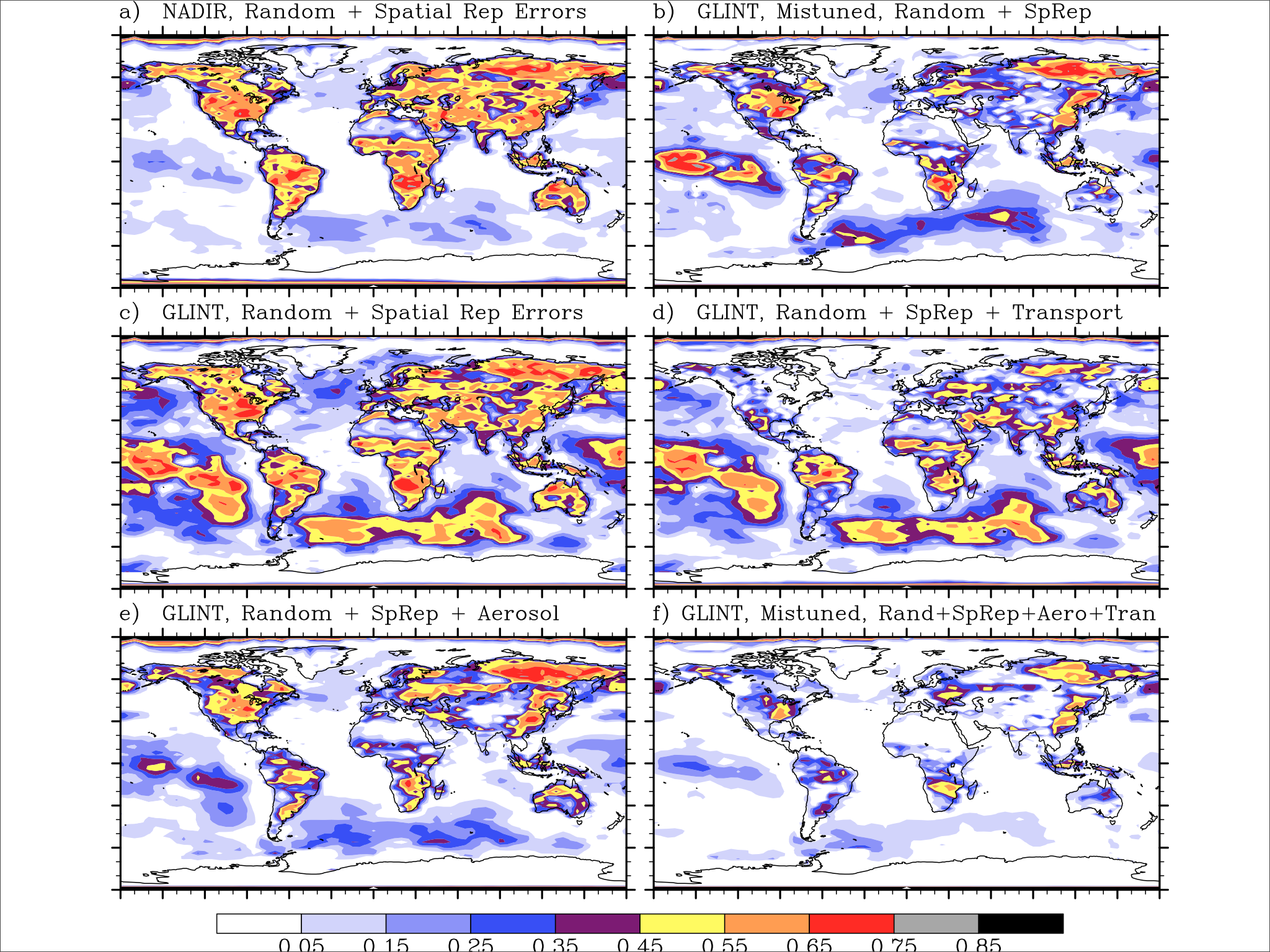 Fractional
uncertainty
reduction,
for OCO:

degradation
due to the
impact of
systematic
errors
Four systematic-error OSSEs for ASCENDS
All four use the  0.5 ppm 2.06 μm random error case as a base, 
then add systematic errors on top:
  #1:   b = +1 ppm * cos(SZA)          day/night-side bias
  #2:   b = +1 ppm* (1 – σRRV/σ)        bias over low-signal areas
  #3:   b = -1 ppm* (OD/0.3)           bias over high-OD areas
  #4:   b = 0.4 ppm  over snow-covered forested areas:
  North of 40° N:   Jan, Feb, Mar
                 50° N:   Nov, Dec, Apr
                 60° N:   Oct, May
Look at impact in terms of:
 Increase in the weekly posterior-truth errors (RMS)
 Increase in the seasonal posterior-truth errors (RMS)
 Shift in the seasonal and annual flux estimates (= a flux bias error)
Measurement
uncertainties
specified in 
proportion to
reference values
at Railroad Valley
= measurement
uncertainty
= diffuse reflectivity
(MODIS/MERRA)
= 1-way optical depth
(CALIPSO, 5 km)
Average 1-way optical depths
7-day flux estimation errors, RMS of 52 weeks
Prior
Posterior, random errors only
Posterior, random + case #2 biases
Posterior, random + case #1 biases
Posterior, random + case #3 biases
Posterior, random + case #4 biases
[10-9 kgCO2 m-2 s-1]
Fractional error reduction,
RMS of 52 weekly flux errors
Posterior, random errors only
Posterior, random + case #2 biases
Posterior, random + case #1 biases
Posterior, random + case #3 biases
Posterior, random + case #4 biases
Fractional error reduction,
RMS of four seasonal fluxes
Posterior, random errors only
Posterior, random + case #1 biases
Posterior, random + case #2 biases
Posterior, random + case #3 biases
Posterior, random + case #4 biases
Annual flux estimates and shift due to biases
Prior flux
Posterior flux, random errors only
Shift in flux due to case #1 biases
Shift in flux due to case #2 biases
Shift in flux due to case #3 biases
Shift in flux due to case #4 biases
[10-9 kgCO2 m-2 s-1]
July-Sept flux estimates and shifts due to biases
Prior flux
Posterior flux, random errors only
Shift in flux due to case #1 biases
Shift in flux due to case #2 biases
Shift in flux due to case #3 biases
Shift in flux due to case #4 biases
[10-9 kgCO2 m-2 s-1]
Jan-Mar flux estimates and shifts due to biases
Prior flux
Posterior flux, random errors only
Shift in flux due to case #1 biases
Shift in flux due to case #2 biases
Shift in flux due to case #3 biases
Shift in flux due to case #4 biases
[10-9 kgCO2 m-2 s-1]